Lecture 09Sensors
CE346 – Microprocessor System Design
Branden Ghena – Fall 2023
Some slides borrowed from:Josiah Hester (Northwestern), Prabal Dutta (UC Berkeley)
Administrivia
Proposal feedback has been greatly delayed
Feedback will start tomorrow and will continue through Saturday


Design presentations will be next week Tuesday & Thursday
Details are on Piazza: 5 minute presentation
What are you doing
What sensors/actuators are you using
What’s the first step you’re going to take
I’ll make a presentation schedule Wednesday or Thursday
2
Today’s Goals
Think about sensing and sensors

Explore a variety of sensor types, how they are made, and what their capabilities are

Discuss an example research platform with a custom sensor
3
Outline
Sensing Overview

Types of Sensors
Temperature
Light
Inertial
Others

Capacitive Touch Sensing
4
Definitions
A sensor is a device that measures a physical quantity
Temperature sensor
Light sensor
Microphone

An actuator is a device that modifies a physical quantity
Heater
Motor
Speaker
5
Sensors transform quantity into an electric signal
Microcontrollers can interact with analog signals
Generating an analog signal proportional to physical quantity makes the quantity able to be sensed


How do we generate an electrical signal?
Ohm’s Law:  V = I * R  (Voltage = Current * Resistance)
Vary any one of these three and an analog signal is created
Resistive sensors are common
As are sensors that produce a voltage/current
6
Resistive sensors
7
Using a resistive sensor
Place in series with another resistor
Between VCC and ground

Measure voltage between the two relative to ground

Forms a “voltage divider”
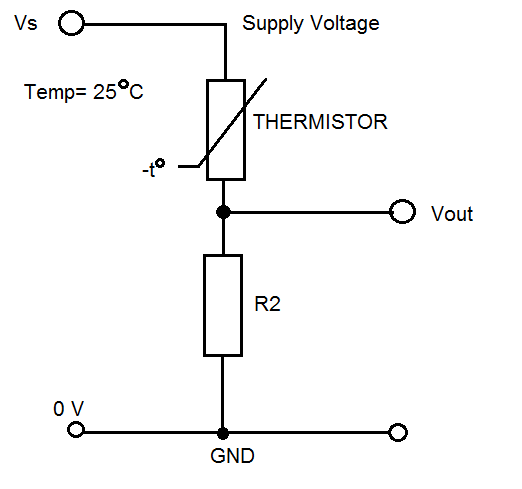 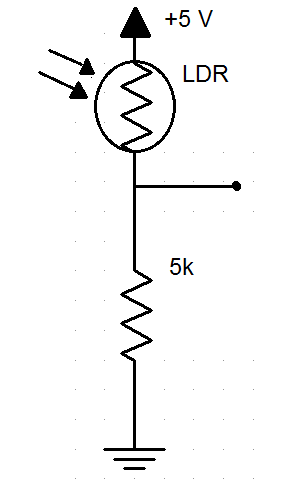 8
Voltage divider
Important! Learn this
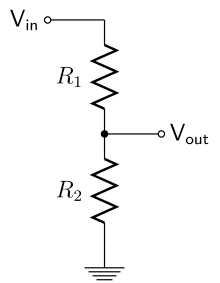 9
Generating voltage via piezoelectric effect
Compression of thematerial generatesa voltage

Various sources ofcompression:
Air Pressure
Acceleration
Strain

Alternative to resistive sensors. But, a voltage is still the output
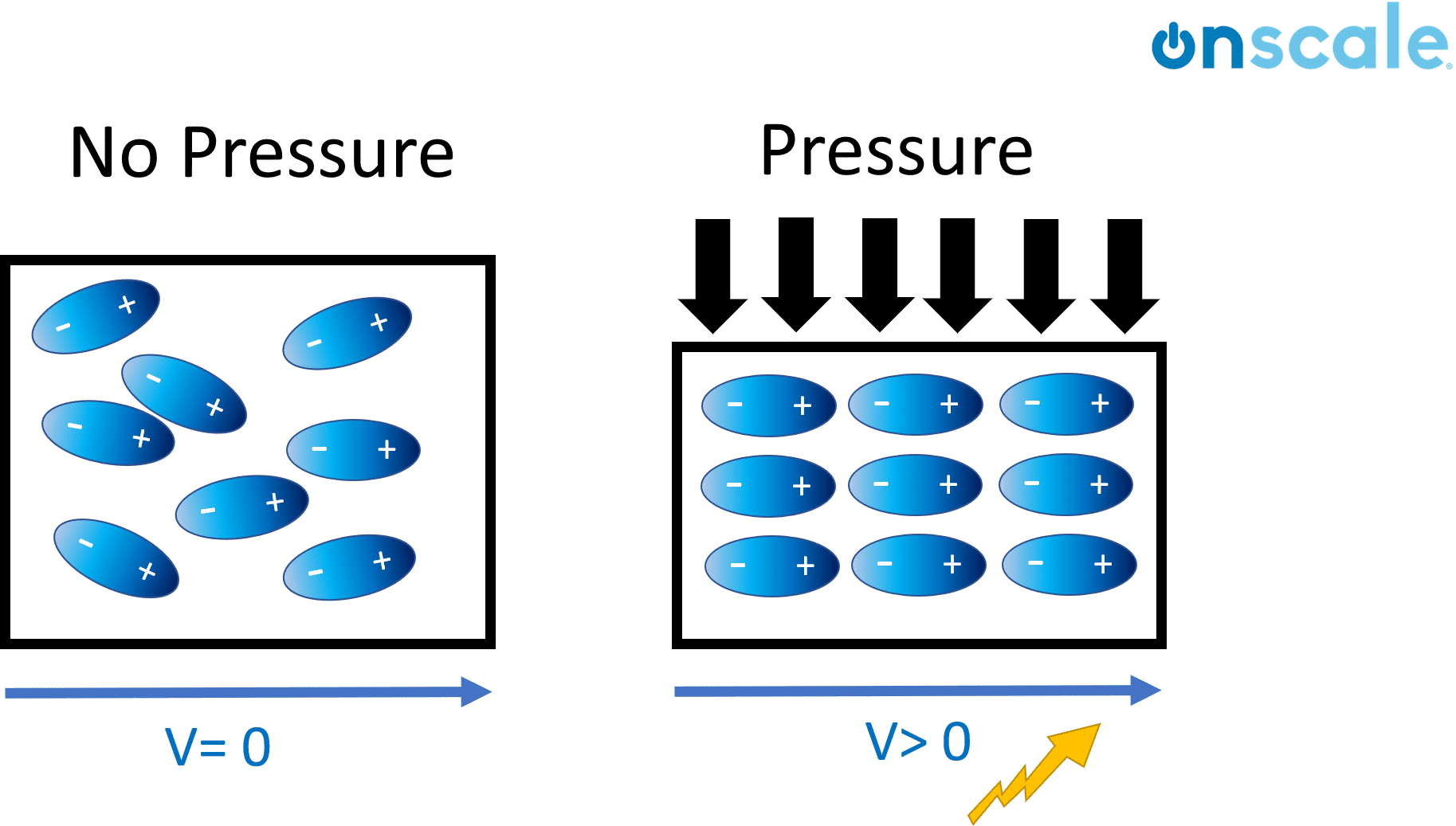 10
Understanding sensor voltage
Once you get a voltage, what do you do with it?

Need to understand the transfer function between voltage and the sensed quantity
Examples for an accelerometer: senses acceleration


Hopefully, function is linear
Frequently, function is NOT
11
Affine sensor model (for linear sensors)
12
Bias and sensitivity example
-3.6
0
3.6
Accel
x(g)
0
1.5
3.0
Vreadout (V)
F(x)
F(x) = ax+b
b = 1.5
a = 1.5/3.6 = 0.417 V/g
ADC (16-bit)

[0,3 V]  [0, 216-1]
0
32768
65535
13
Understanding transfer function: ADXL330 datasheet
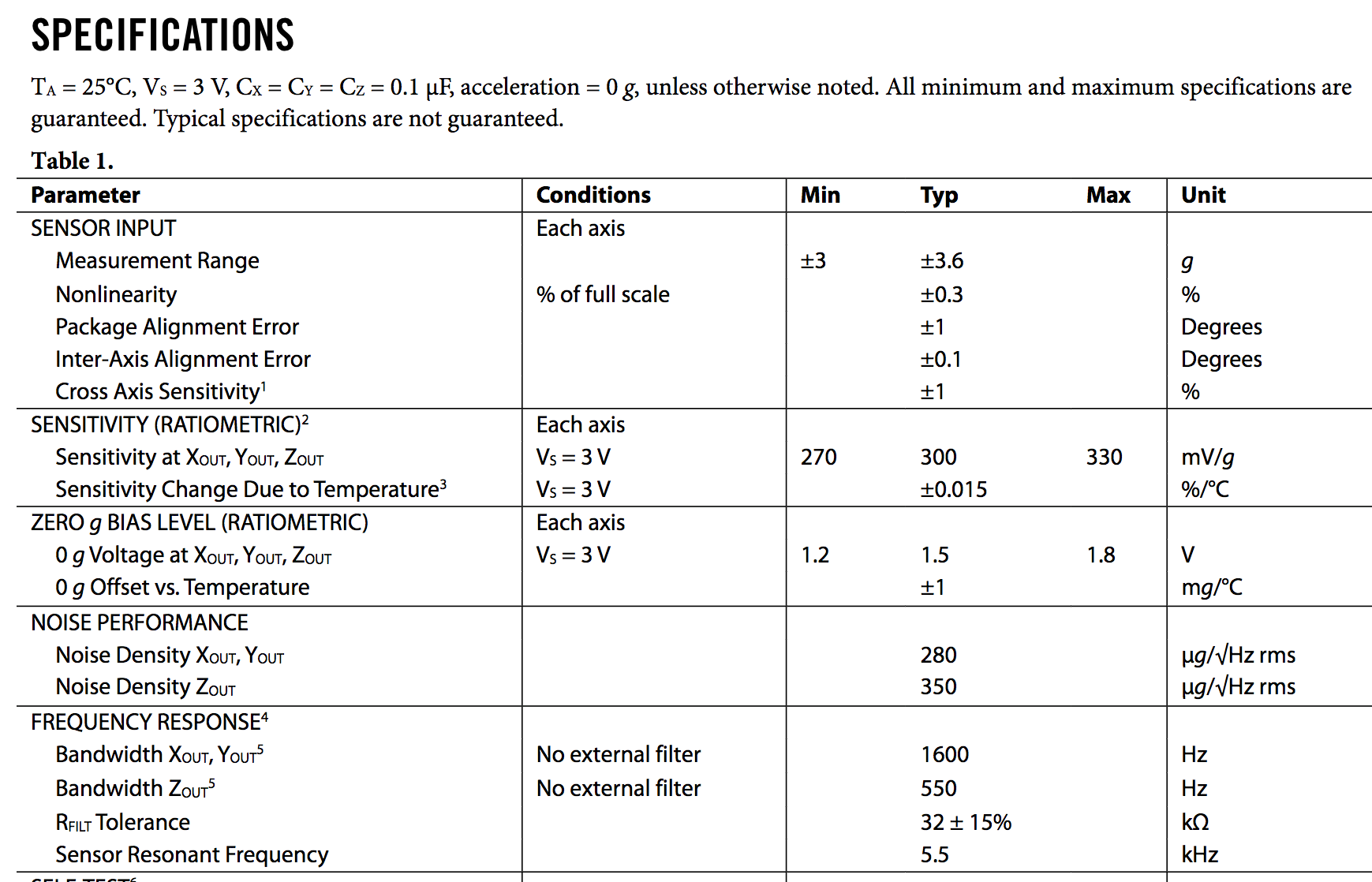 Ratiometric
Relativeto sensorvoltage


Bandwidth
≈Data update speed of the sensor
Data changes above 1600 Hz are less detectable
14
Break + Question
Accelerometer
Measures 0-5 g
Over a 0-5v range

What is sensitivity?
What is bias?

What acceleration is the voltage reading 3.5 volts?
15
Break + Question
Accelerometer
Measures 0-5 g
Over a 0-5v range

What is sensitivity?	1 v/g
What is bias?		0 v

What acceleration is the voltage reading 3.5 volts?
3.5 v  = 1v/g * x + 0v -> 3.5 g
16
Active and passive sensing
Active Sensing
Passive Sensing
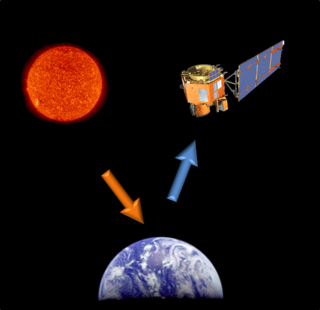 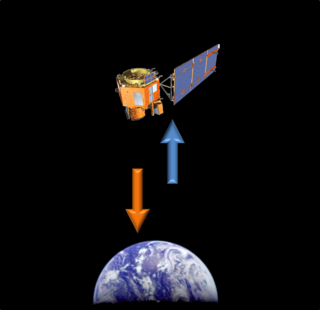 17
Active and passive sensing
We usually focus on passive sensing
Cheaper and lower energy costs!


Active sensing examples
Flash photography
Ultrasonic distance sensing
Lidar and Radar
18
Intelligent sensors
Many embedded sensors are more intelligent than simple analog

Combine it with a built-in ADC
Can be more finely tuned and calibrated for accuracy
Now gives digital output over some wired communication mechanism

Combine it with additional circuitry / computation
Automatically filter data
Detect specific signal patterns and interrupt

I point most groups at intelligent sensors for projects
More expensive but easier to use
19
Outline
Sensing Overview

Types of Sensors
Temperature
Light
Inertial
Others

Capacitive Touch Sensing
20
Digital temperature sensor
Thermostat
Original meaning of the word

Heat bends a strip of two different metals

Switches circuit on/off based on the temperature
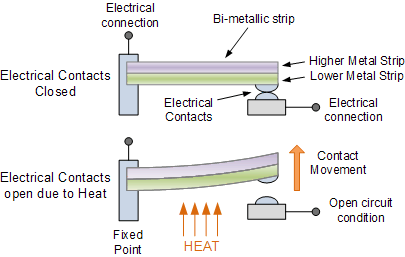 21
Thermo-electric temperature sensing
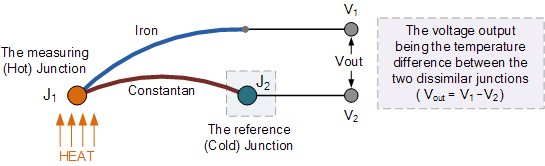 Thermocouple generates a voltage based on temperature

Can be used to harvest energy to run system
Part of RTG design
22
Resistive temperature sensing
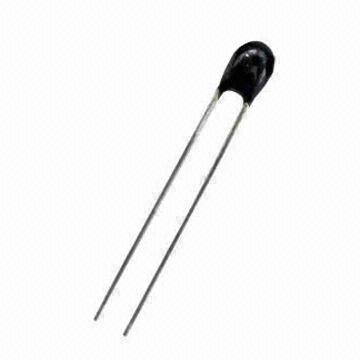 Thermistor varies resistance based on temperature

Set up as a voltage divider to measure


Advantages: extremely cheap and easy to use
Disadvantages: non-linear transfer function
23
Outline
Sensing Overview

Types of Sensors
Temperature
Light
Inertial
Others

Capacitive Touch Sensing
24
Measuring light
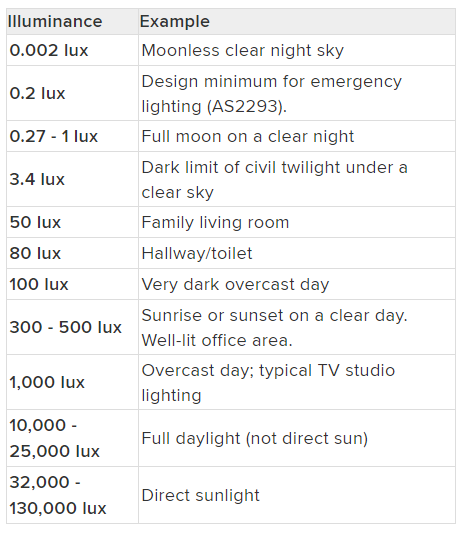 Lux: unit of illuminance

Beware spectrum sensitivity
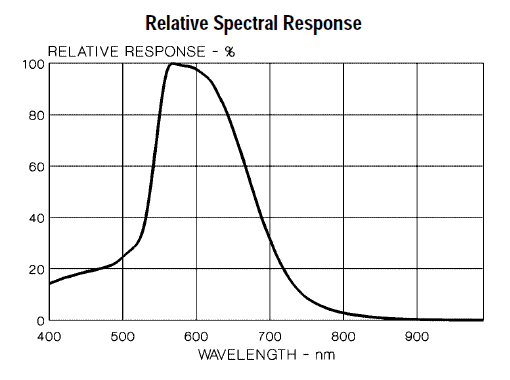 25
Resistive light sensing
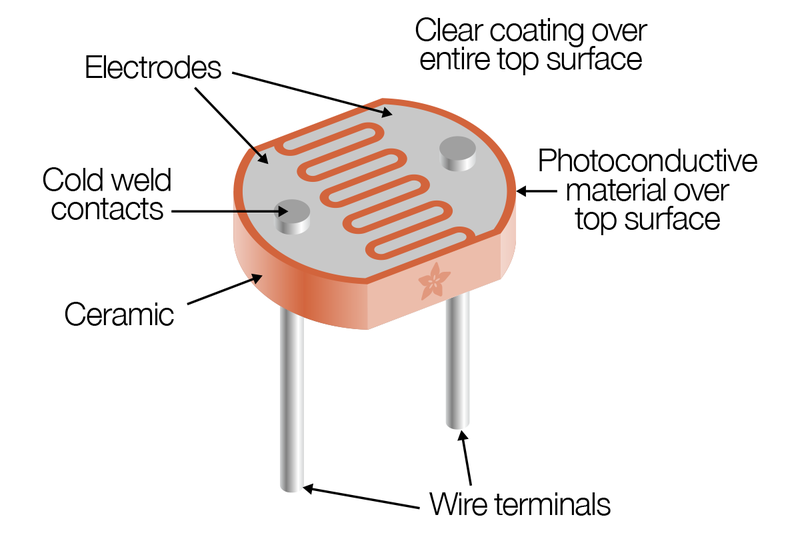 Photocell changes resistance with light (non-linear)
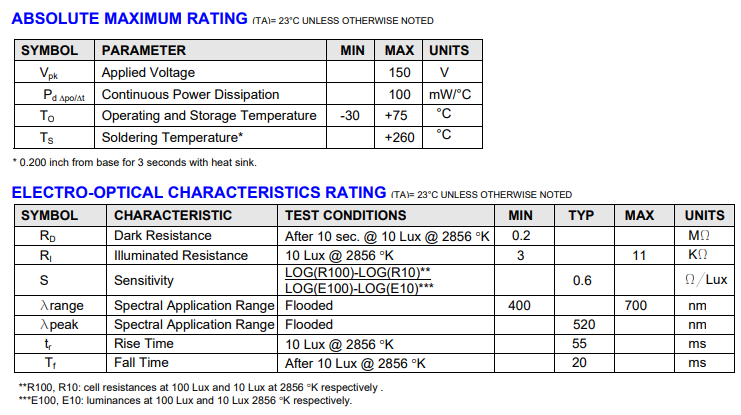 Kit version:
10 kΩ when dark
1 kΩ when light
26
Photodiodes leak current based on light levels
When voltage is applied in reverse to an ideal diode, no current flows

But some small amount of current leaks for real-world diodes
Proportional to light levels!

LEDs can be used as (crappy) photodiodes as well!
Apply reverse voltage
Read in leak current as voltage across a resistor using ADC
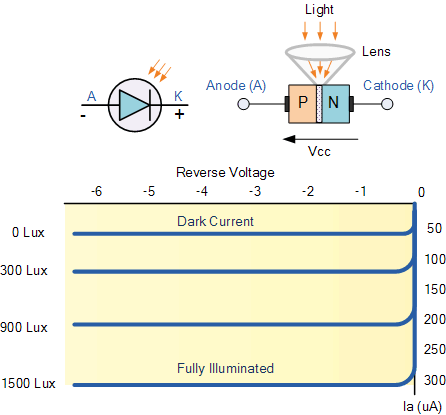 https://wiki.analog.com/university/courses/electronics/electronics-lab-led-sensor
27
Light color sensing
Respond to specific light colors separately
Intelligent sensor: photodiodes combined with ADCs and a wired interface (I2C)
Allows interrupting based on comparator too
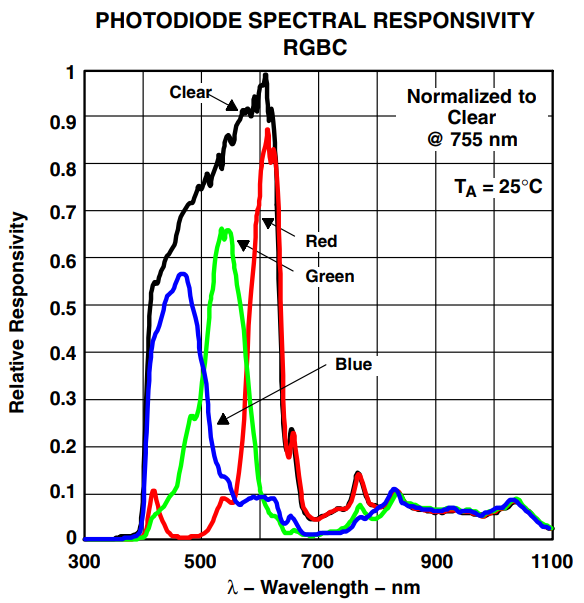 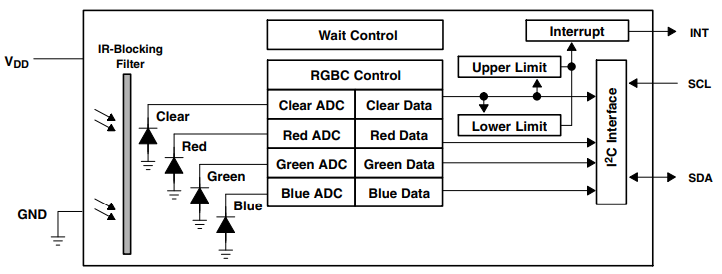 28
Passive Infrared (PIR) sensor
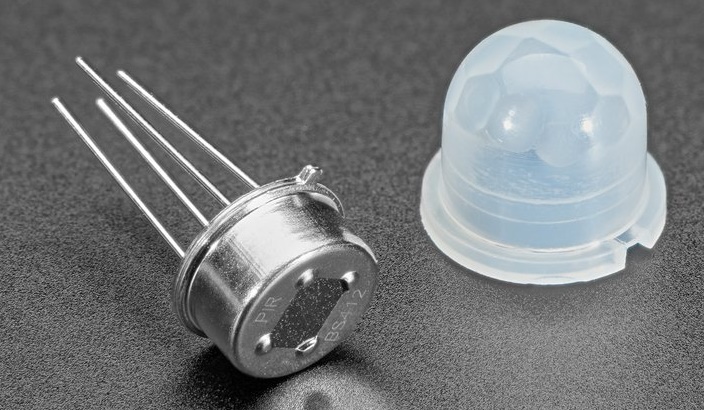 Detect movement in the environment
By detecting change in IR levels

Often come with plastic lens cover to improve field of view and range
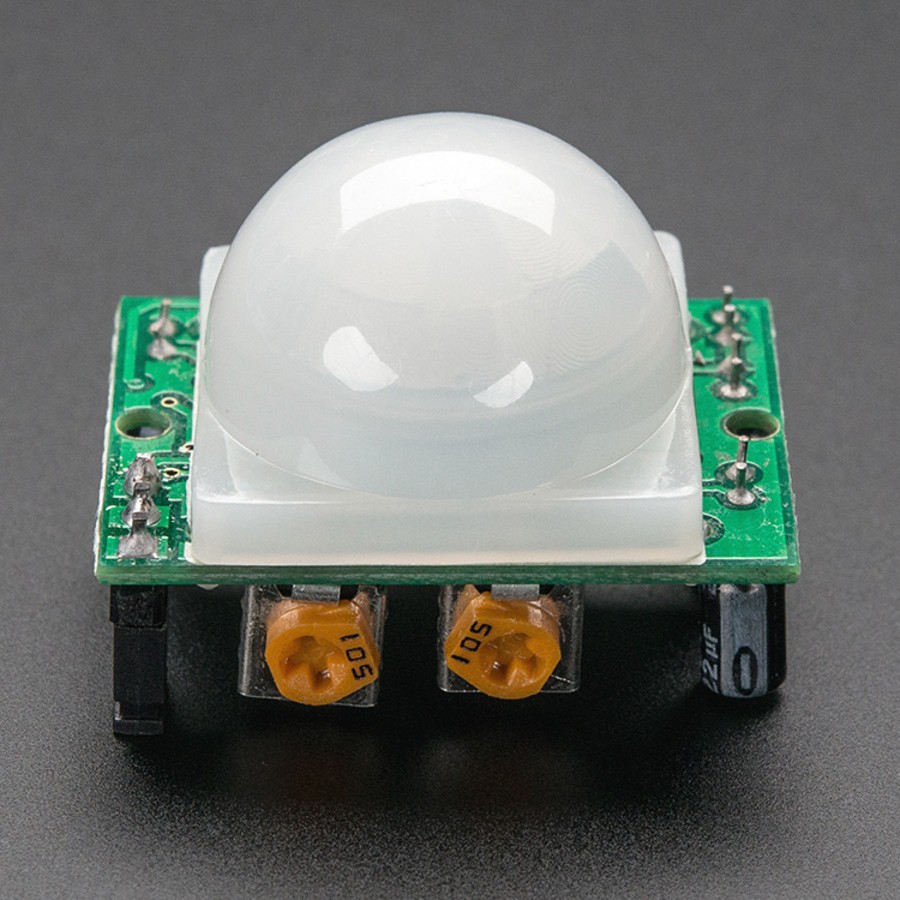 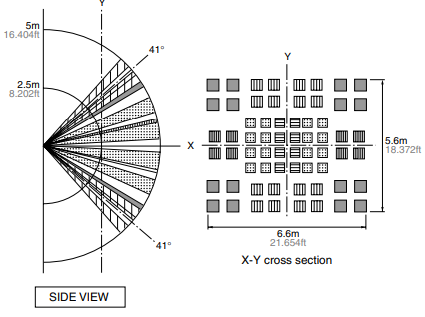 29
PIR sensors come in digital and analog forms
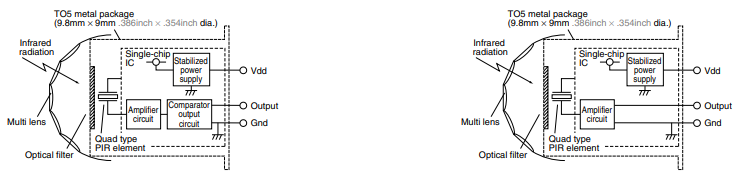 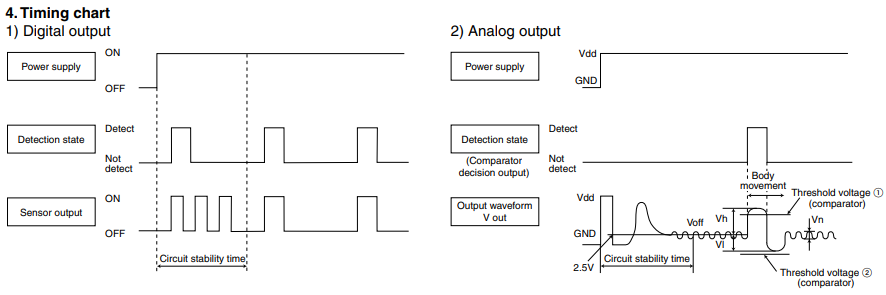 Digital includes a preconfigured comparator
30
Outline
Sensing Overview

Types of Sensors
Temperature
Light
Inertial
Others

Capacitive Touch Sensing
31
Inertial Measurement Unit (IMU)
IMUs (a.k.a 9 degree-of-freedom, 9DOF) are used for tracking motion of a device
Acceleration (X, Y, Z axes)
Rotation (X, Y, Z axes)
Magnetism (X, Y, Z axes)

Sometimes 6DOF with Acceleration + one of the others

Intelligent sensing: combines multiple sensors, ADCs, and computation with a wired interface
9 analog inputs would otherwise be too many

Can be used to track motion, determine transportation method
Smartphones, Robotics, etc.
32
Sensing acceleration
Goal: create a voltage that changes based on force
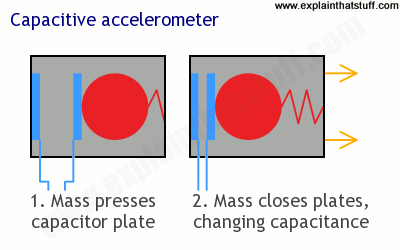 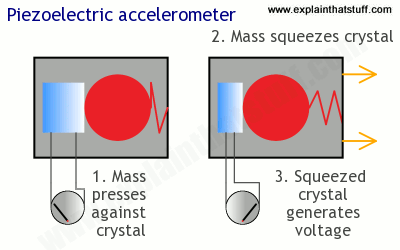 33
Microelectromechanical Systems (MEMS)
Same concept, but within an IC and 1 to 100 micrometers in size
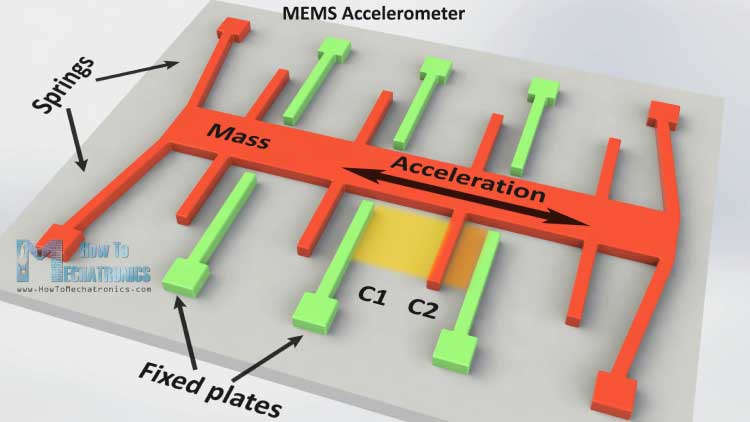 34
Using accelerometers
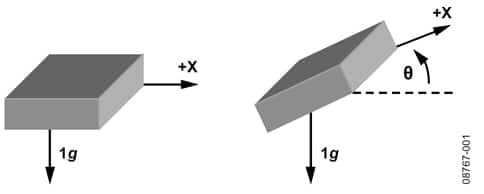 35
Gyroscopes
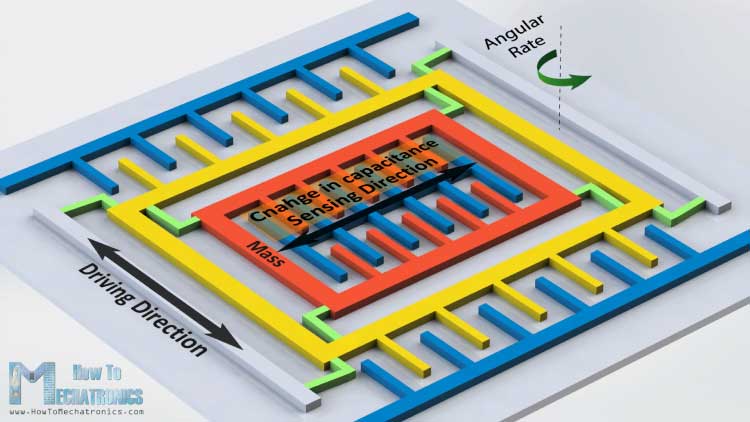 Measures angular velocity
Usually lower limit than you might hope
<10 rotations per second

Usually, we want angle instead of rotation speed
Integrate signal to determine current angle
Combine noise and DC bias with integration and you get acontinuously accumulating error: drift
36
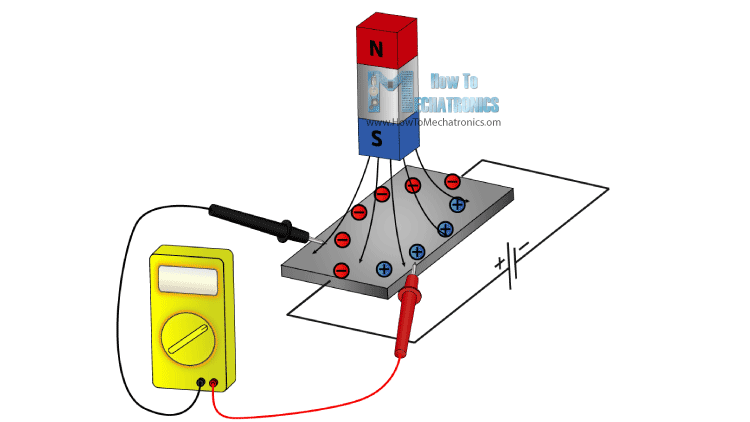 Magnetometer
Measures the magnetic field

Usually used in devices as a compass
Detect Earth’s magnetic field orientation

Problem: Earth’s magnetic field often overwhelmed by local magnetism when indoors
Large chunks of metal in walls, for example
Or other metal parts nearby on the circuit board!!

Satellites can use magnetometers for localization
37
Outline
Sensing Overview

Types of Sensors
Temperature
Light
Inertial
Others

Capacitive Touch Sensing
38
Other sensors
Environment: Pressure, Humidity, Air Velocity, Air Quality

Distance: Ultrasonic, Lidar, or Radar

Biometric: Pulse Oximeter, Heart Rate

Agricultural: Soil moisture
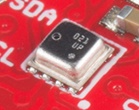 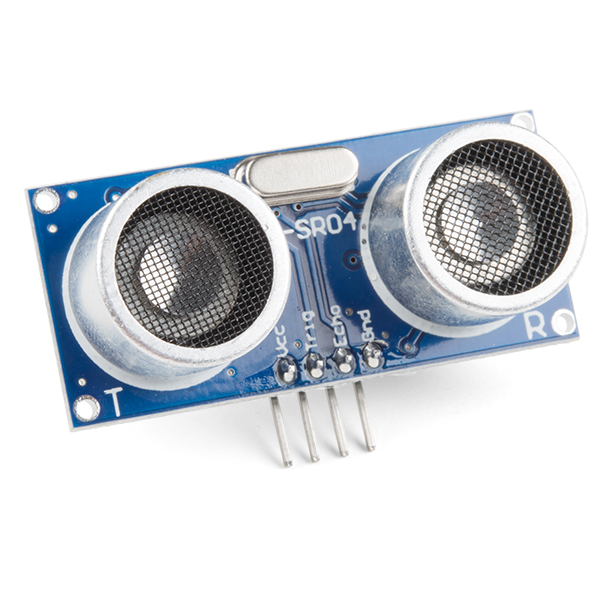 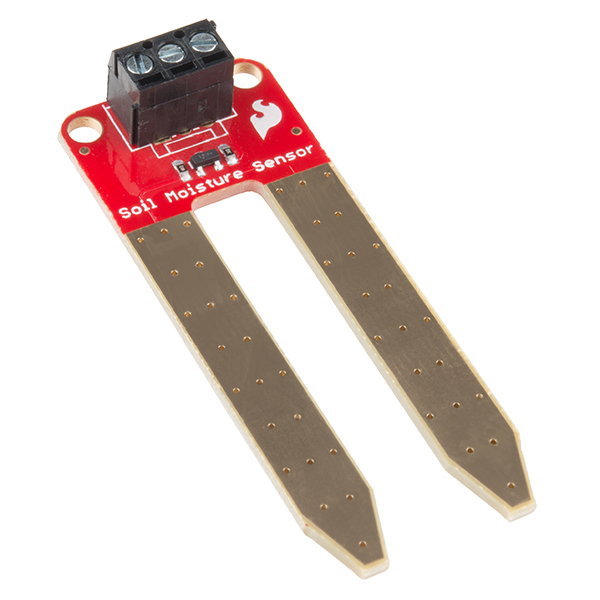 39
Break + Open Question
How are new sensors discovered/created?
40
Outline
Sensing Overview

Types of Sensors
Temperature
Light
Inertial
Others

Capacitive Touch Sensing
41
Capacitive Touch Sensor
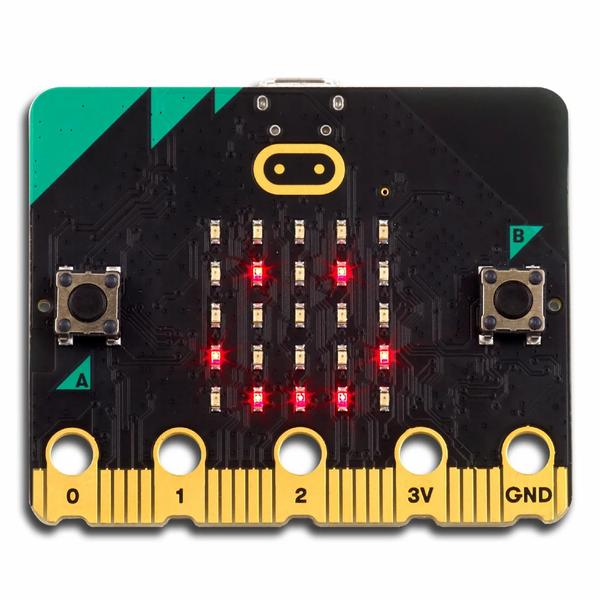 Pull-up resistors connected to metal pads
Also connected to GPIO pin

Acts as a capacitor connected to ground
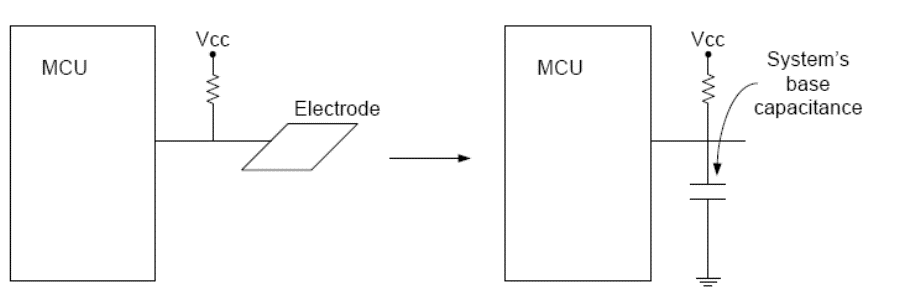 42
The touch pad recharges on its own
If you drive the GPIO pin attached to it low, touchpad clears low

If you make the GPIO pin an input (high impedance)
The touchpad gets pulled high, which takes some amount of time
High Capacitance
Low Capacitance
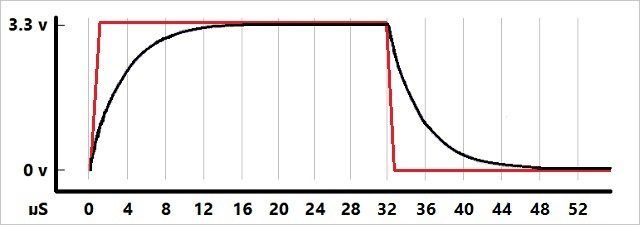 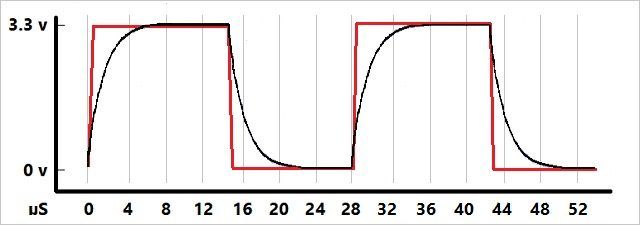 The more capacitance the longer this takes!


And fingers are GIANT capacitors
43
Capacitive touch sensing method
Drive GPIO pin low
Connects the pad to ground
Set GPIO pin as input and enable low-to-high interrupt
Gets an interrupt when the pad finally becomes high on its own
Use a timer to determine time until interrupt
~70 μs with no finger, <= milliseconds with finger
Needs to timeout after a few milliseconds to declare “touched” as there might be enough capacitance to never go fully high

Repeat periodically (a few times a second is probably good enough)

Sudden large increase in rise time ⇨ someone is touching!
Finger acts as a large capacitor
44
Capacitive touch works on any metal surface
Idea: Microbit door handle sensor

Connect a wire and a pull-up resistor to a metal door handle to sense when someone is touching it!
Timing will be very different from capacitive pad, but should be repeatable and capable of distinguishing human touch
45
Outline
Sensing Overview

Types of Sensors
Temperature
Light
Inertial
Others

Capacitive Touch Sensing
46
Bonus
Research case study
47
PowerBlade current sensing
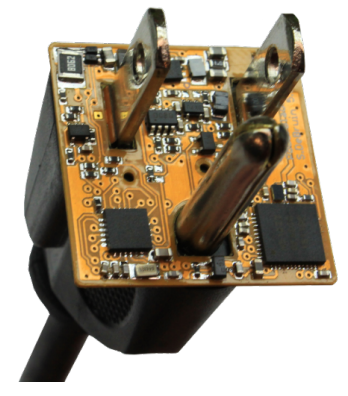 Example of creating a custom sensor

PowerBlade goals
Sense current and voltage in real-time
Be small enough to be deployable

Problem
To measure current, you usually have to break the circuit
But PowerBlade attaches in parallel
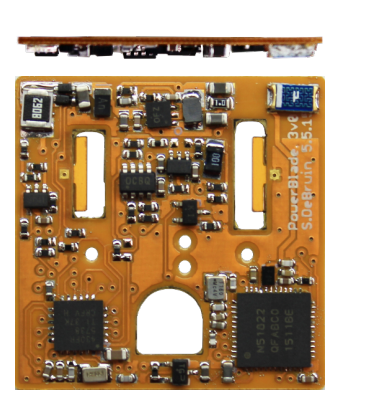 48
Measuring current
Coil of wire in a changing electric/magnetic field produces a voltage

One way to make inductors is as a coil of wire wrapped horizontally around a magnetic core

Re-purpose horizontally wire-wound inductor as current sensor!
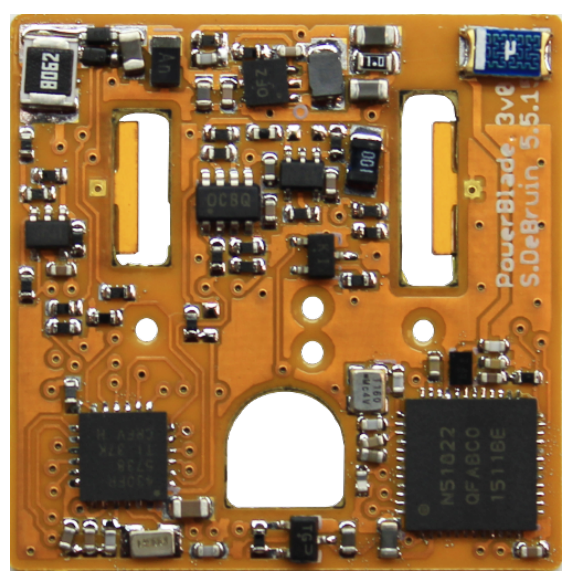 49
Sensor placement
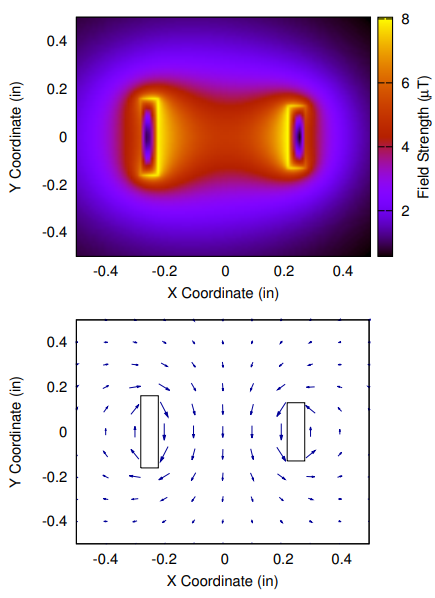 Is in the middle or close to a prong the best choice?

Turns out it’s closer to a prong
Decreases with distance squared

Angled like the magnetic field is
50
Measuring sensor values
Sensor output is very small

Amplify to make output large enough to accurately measure with ADC

Need to pick sampling rate
AC: 60 cycles per second in US
Need N * 60 measurements per second
N=42 (as fast as we can measure)
2520 measurements per second
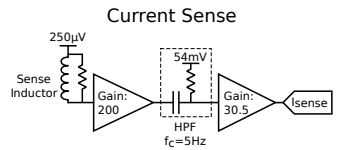 51
At first, our output signal was this green line
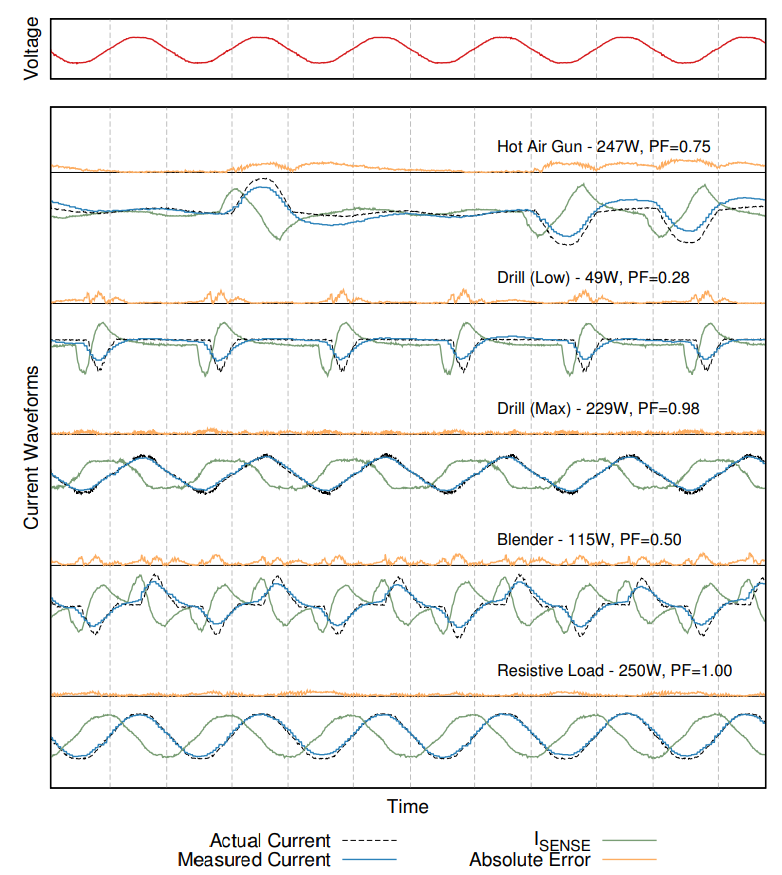 52
Measurement into current
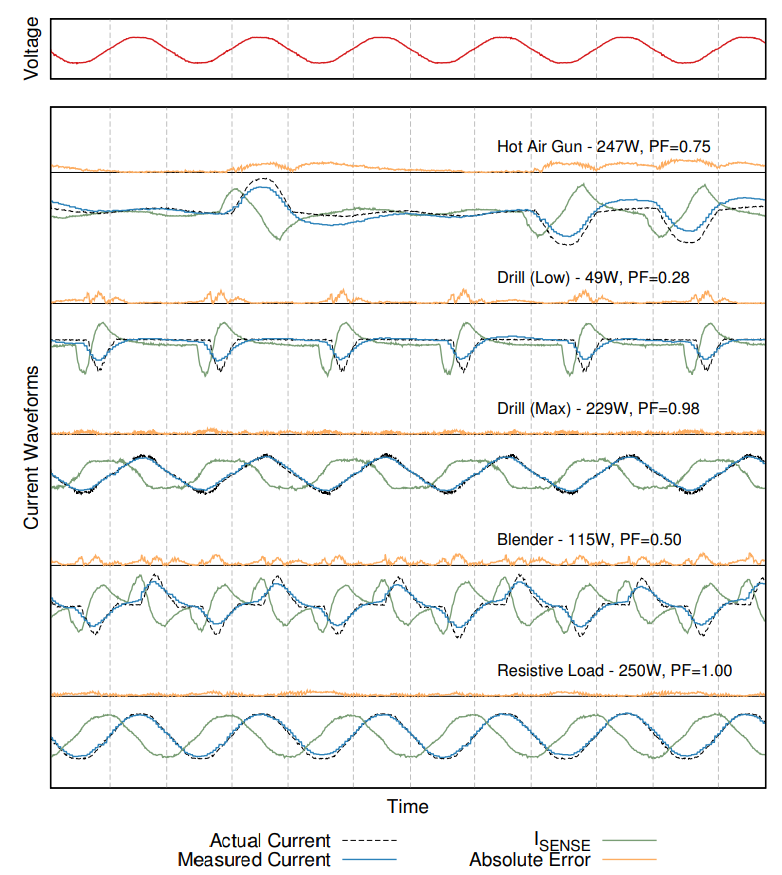 Search coil measures the derivative of current!!

Need to integrate to get signal and apply sensitivity and bias
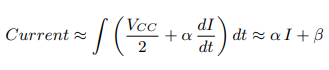 53